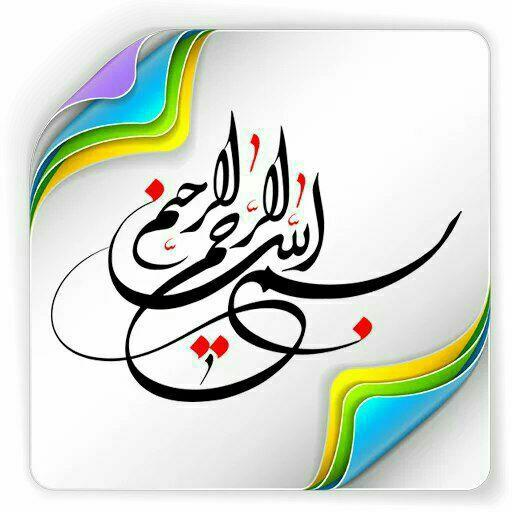 پدیکلوزیس
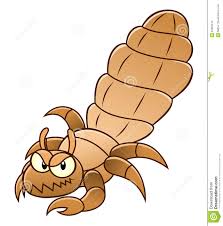 شپش های انسانی حشراتی كوچك، بدون بال و خونخوار هستند. 
تخم شپش، رِشك نام دارد که بيضي شكل، سفيد رنگ و به اندازه ته سنجاق است و بر حسب نوع، به مو و درز لباس ها مي چسبد.
اين حشره به دنبال تماس هاي نزديكِ بين فردي يا هنگامي كه افراد خانواده در فصول سرد براي تامين گرما، لباس هاي بيشتري مي پوشند و به صورت دسته جمعي زندگي مي كنند از شخصي به شخص ديگر انتقال مي يابد. 
شپش سر و رشك هاي آن معمولاً در لابه لاي موها و بر روي پوست سر بخصوص در نواحي پشت گوش و پس سر ديده مي شود  و رنگ آن سفید مایل به خاکستری است. 
شپش به جامعه و يا طبقه اجتماعي خاصي مربوط نیست.
انتقال شپش سر از طریق تماس مستقیم با فرد آلوده و عمدتاً در اثر تماس با اشيا آلوده نظير حوله، شانه، برس سر، كلاه،‌ روسري، مقنعه و چادر نماز، ‌متكا و لباس هاي خواب و ... كه به طور مشترك مورد استفاده قرار بگيرند و يا اينكه در يك جا بر روي هم قرار داده شوند صورت مي گيرد، همچنین بوسيله صندلي هاي سالن هاي اجتماعات،‌كلاس ها، وسایل نقليه عمومي، كمدهاي لباس، حمام هاي عمومي، رختکن استخرها و ... انتقال انجام می شود.
برای تشخیص رشک توجه به نکات زیرضروری است :
• رشک ها همیشه تخم مرغی شـکل بـوده وبـه مـو در نزدیکی پوست سر چسبیده اند.
• رشک ها در گیجگاهها، بالای گوش هـا و پشـت گـردن دیده میشوند .
• برای جدا کردن رشک ها از مو استفاده از ناخن ها یا برس ضروری بوده ، به راحتی جدا نمی شوند.
• به هر حال برای پیدا کردن تخم شپش می بایست با حوصله تمام از یک گیجگاه به طرف مقابل ، منطقـه بـه منطقه مو را گشت و بهتر است این کار زیر نور مناسب انجام شده و البته استفاده از یک ذره بین هم می تواند کمک کننده باشد. ضمنا این دقت را هم باید معطوف داشت که نزدیکی زیاد سر به فرد مورد معاینه ، می توانـد باعث منتقل شدن شپش به سر فرد معاینه کننده شود.
درمان شپش سر
شستشوي مرتب سر با شامپو های معمولی و آب گرم، تعداد شپش هاي  بالغ را كاهش مي دهد. شامپوی پرمترين 1% ، لوسيون دايمتيكون4%، شامپوي گامابنزن(ليندان)

نکته1: مدت زمان لازم از آغشته سازی تا شستشو (10 دقیقه برای پرمترین، 8 ساعت برای دایمتیکون و 4 دقیقه برای لیندان)، همچنین خشک یا مرطوب بودن مو، بر حسب بروشور موجود در شامپو یا لوسیون و بر اساس توصیه شرکت سازنده تعیین می شود.
نکته2: زمان لازم برای اثرگذاری و ماندگاری لوسیون یا شامپو (10 دقیقه و ...) از پایانِ اتمام آغشته سازی کل موها محاسبه شود.
نکته
كوتاه نمودن موها در درمان شپش تاثیری ندارد ولی براي تسهيل در امر شانه كردن و رشك زدايي كمك كننده است؛ در این خصوص لازم است توصیه شود قبل از کوتاه کردن مو، آرایشگر از آلودگی فرد به شپش مطلع گردد تا باعث انتشار آلودگی در آرایشگاه نشود یا می توان در منزل نسبت به کوتاه کردن مو اقدام نمود.
20
21
عوارض پدیکلوزیس

خارش شدید پوست بعلت ماده بزاقی و مواد دفعی شپش به زیر پوست.
پوسته پوسته شدن و ضخیم شدن پوست در اثر خاراندن زیاد
بروز عفونت های ثانویه باکتریال به دنبال خاراندن زیاد پوست مثل زرد زخم
انتقال بیماری هایی نظیر تیفوس اپیدمیک ، تب راجعه اپیدمیک ، تیفوس آندمیک ، تب خندق از سایر عوارض پدیکلوزیس می باشد.
توصيه هاي بهداشتي
رعايت بهداشت فردي مهم ترين تاثير را در پيشگيري از آلودگي به شپش دارد.

استحمام مرتب و منظم، شانه كردن موهاي سر در روز به دفعات مختلف، تميز كردن و شستشوي منظم برس، شانه، لباس، روسري،كلاه و ديگر وسايل شخصي از اصول مهم پيشگيري از شپش است.

در شرايط گسترش آلودگي به شپش تن، آموزش به مردم در مورد شستشوي لباس و ملحفه در آب جوش، استفاده از ماشين لباسشويي و خشك كن، اتو كردن منظم لباس، به ويژه درزهاي آن براي از بين بردن شپش و رشك مهم مي باشد. 

پرهيز از تماس لوازم شخصي و لباس هاي افراد آلوده و عدم استفاده از وسایل شخصی مانند كلاه، شانه، برس و سایر وسایل قابل انتقال است. در موارد آلودگي بسيار شديد، شپش سر حتي از طريق پشتي صندلي اتومبيل و اتوبوس، سالن هاي اجتماعات و سمينارها نيز ديگران بايستي به طور مداوم به مردم آموزش داده شود.
25